Problem Definition Sheet
1. Rejection Quantity – month wise
Part name & Part no. : UBA / E101B 	/ F20514702O
Customer complaint :  Side Bore bottom  side chamfer missing	
Defect Phenomenon :   Side bore chamfer 2X 10° Missing
Photographs
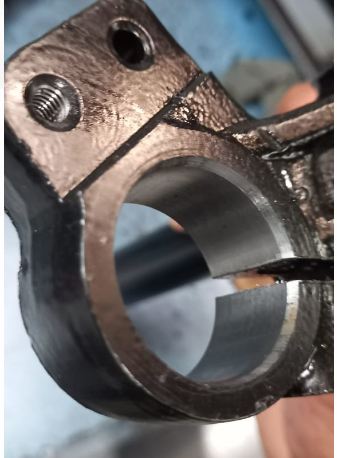 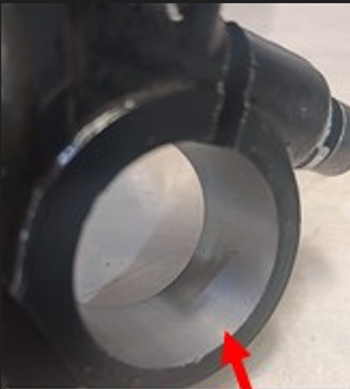 Ok
Not Ok
Containment Action: All lot at Customer End checked 525 no's 22 Nos not ok . In WIP 250 no's rechecked 9 nos  defected part found . 
Target Date & Status: 01.10.2024- Completed .
Process Flow
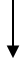 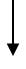 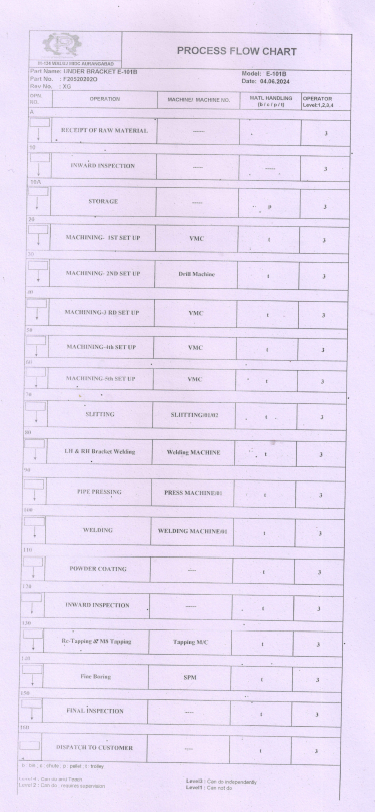 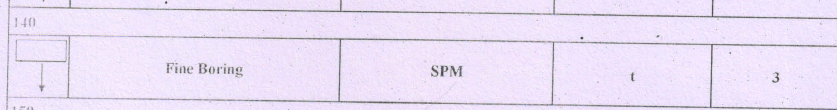 FTA (Fault Tree Analysis)
Defect
Machine
Man
Material
Contributing factor (4M+1T)
Method
Tooling
Cause (Subdivision)
Why
Current Control (Spec)
Actual observation  (during Gemba)
Countermeasure
Preventive Action
Sustenance Action
Document reference
Corrective Action sheet
HD Matrix
Corrective Action sheet
HD Matrix
Cartridge resting bolt
After
Before
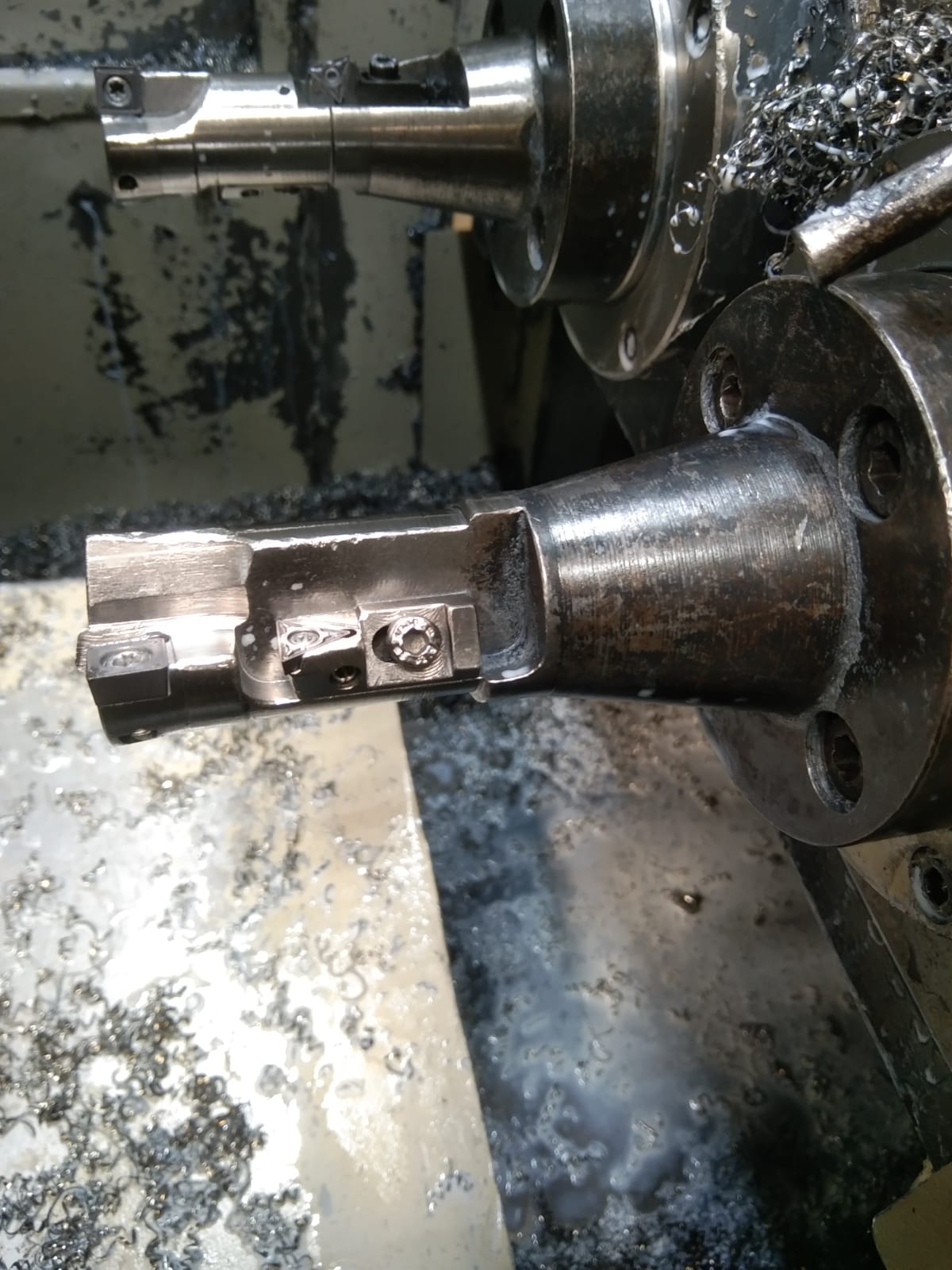 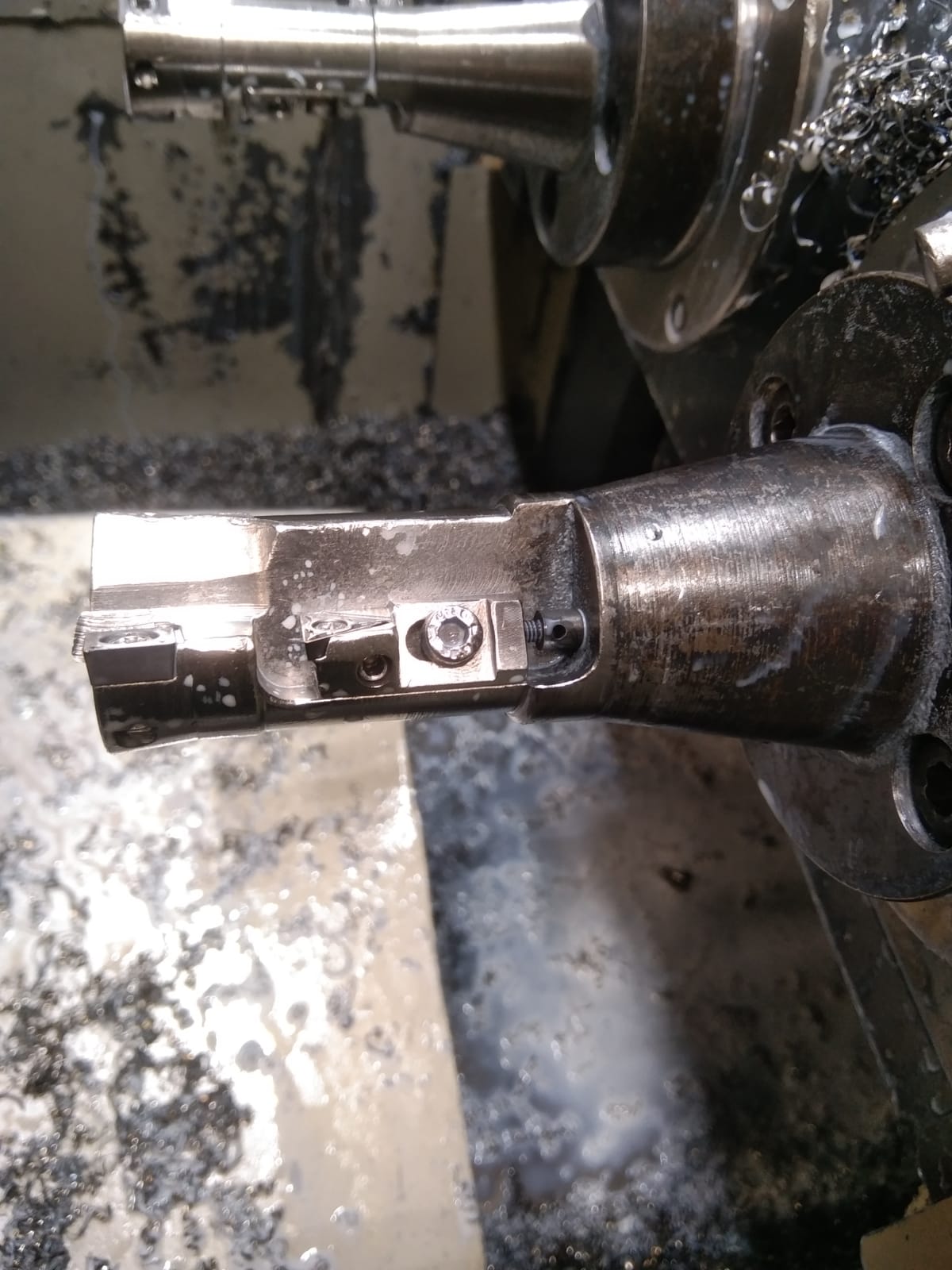 No cartridge resting bolt
Resting bolt using started.
CP Updated
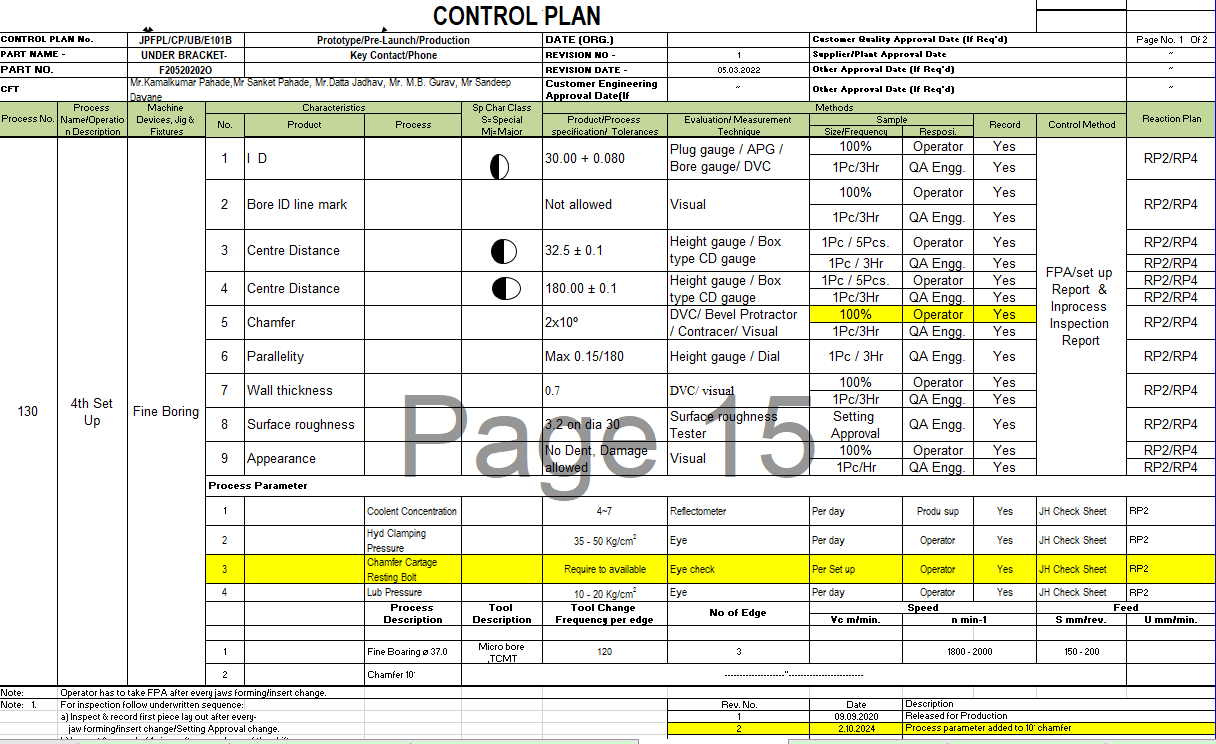 JH  check sheet updated .
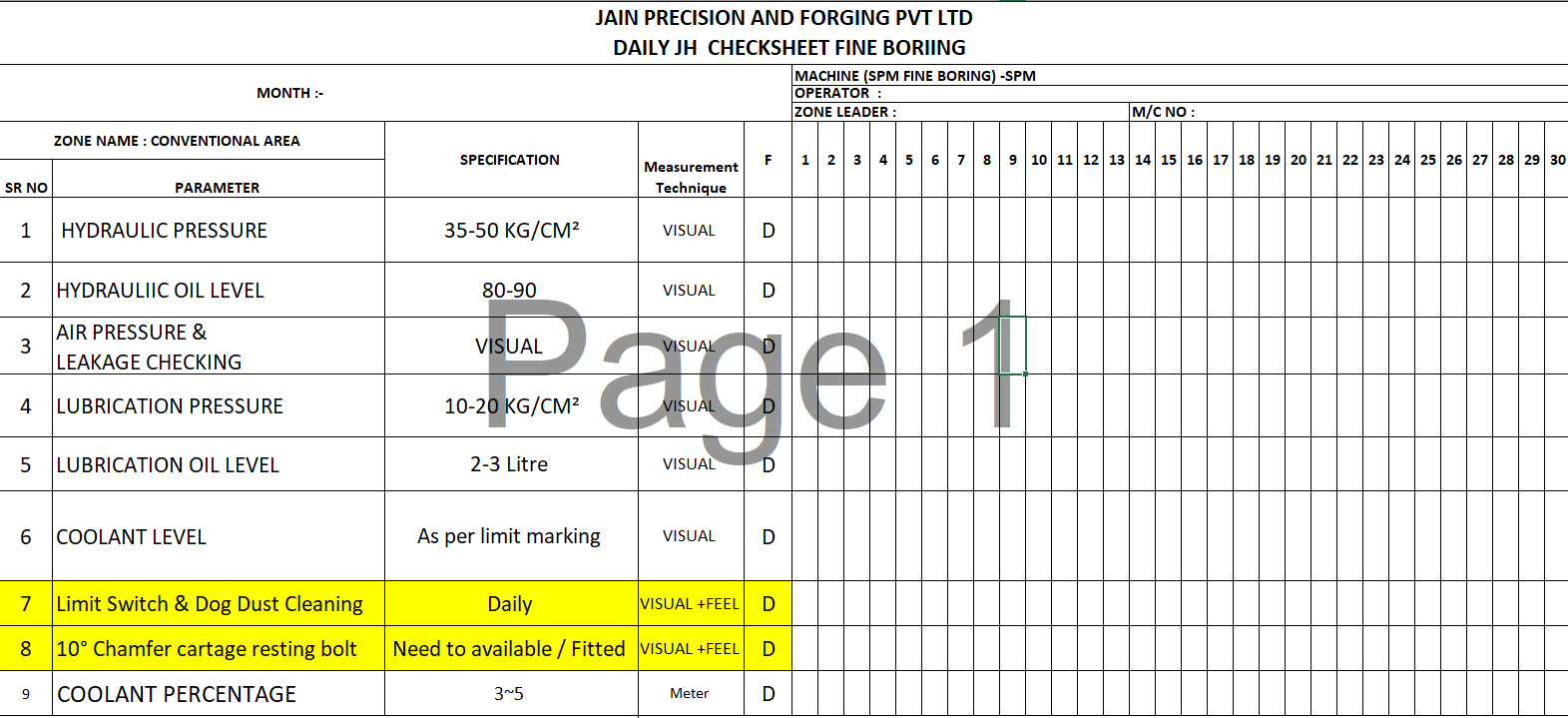 Training Record FID & Operators
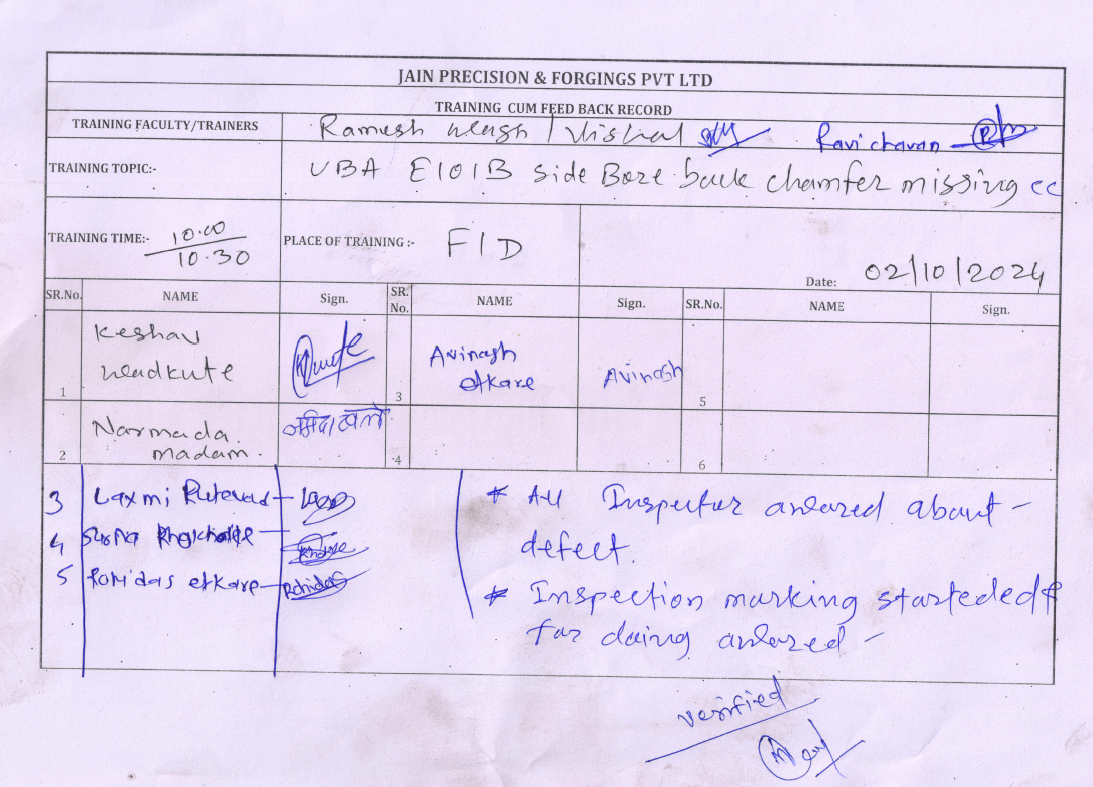 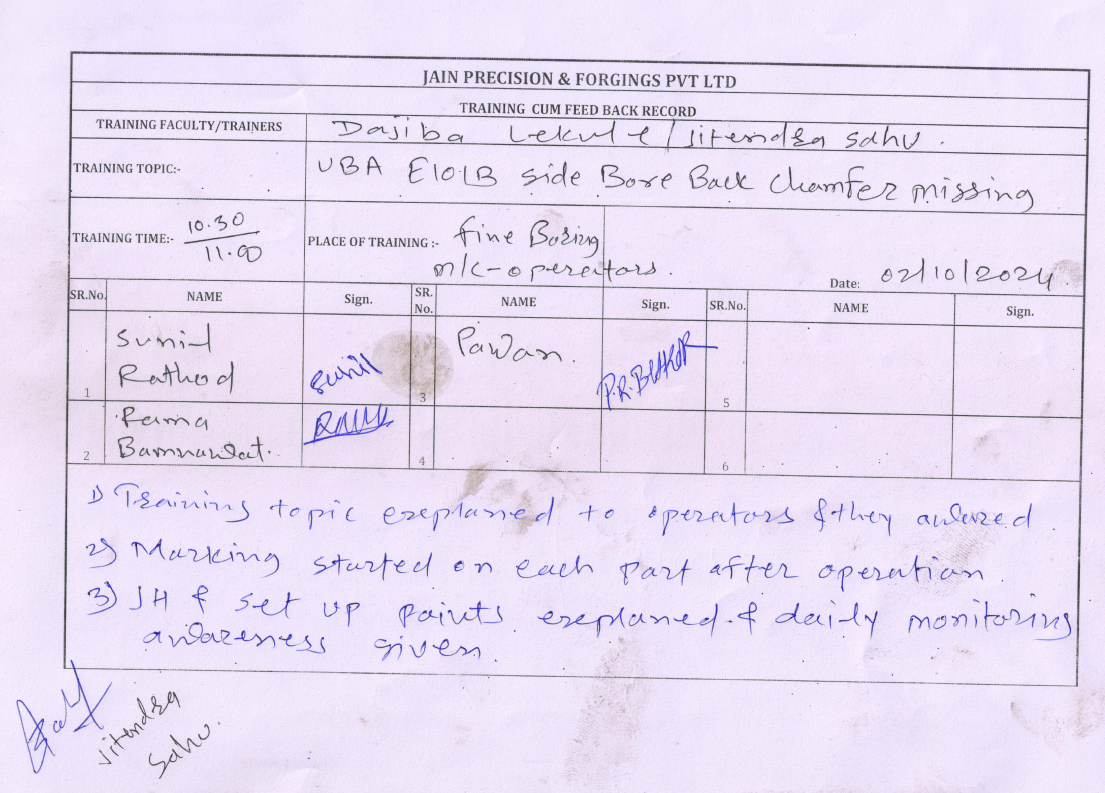 Set Up Approval Updated
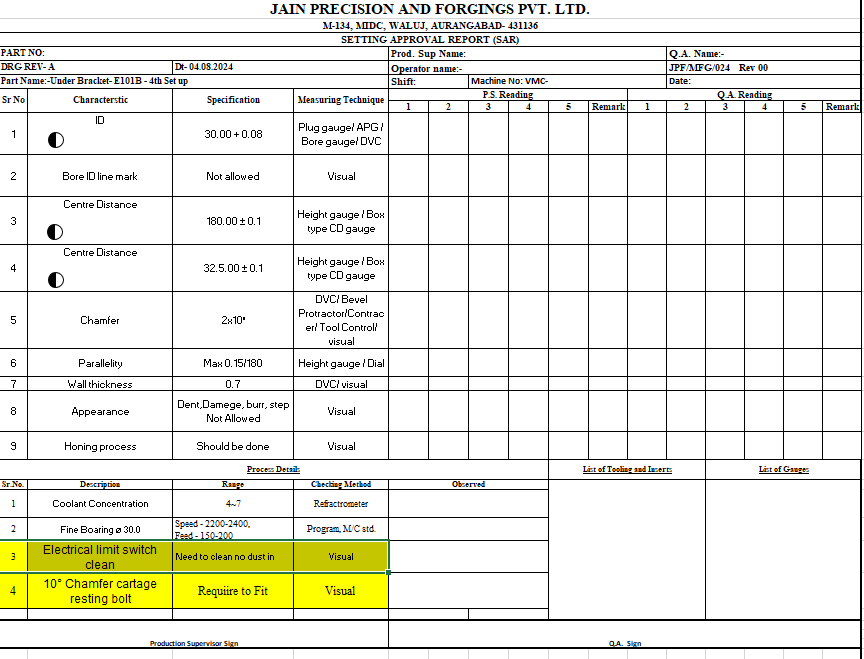 Q alert
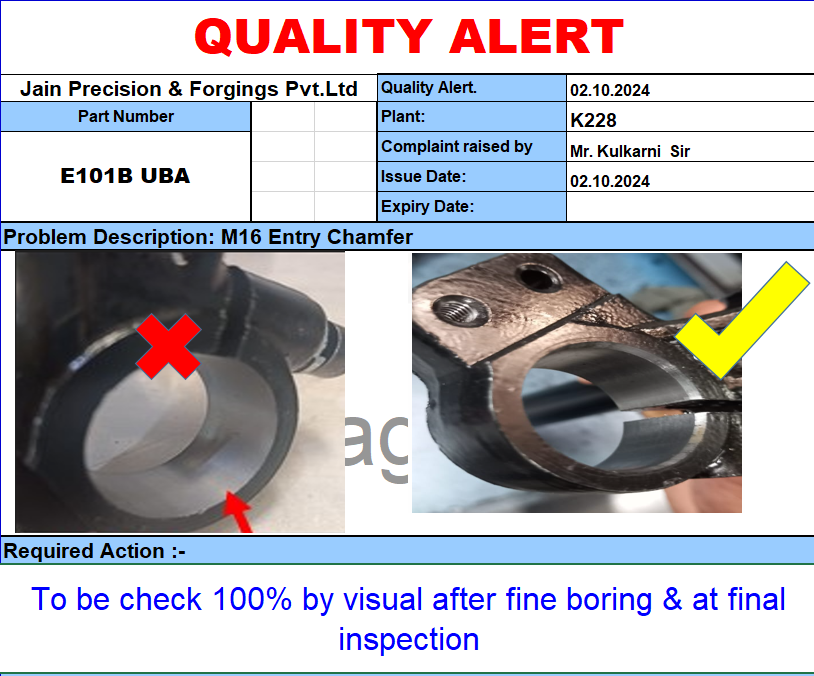 Thank You !